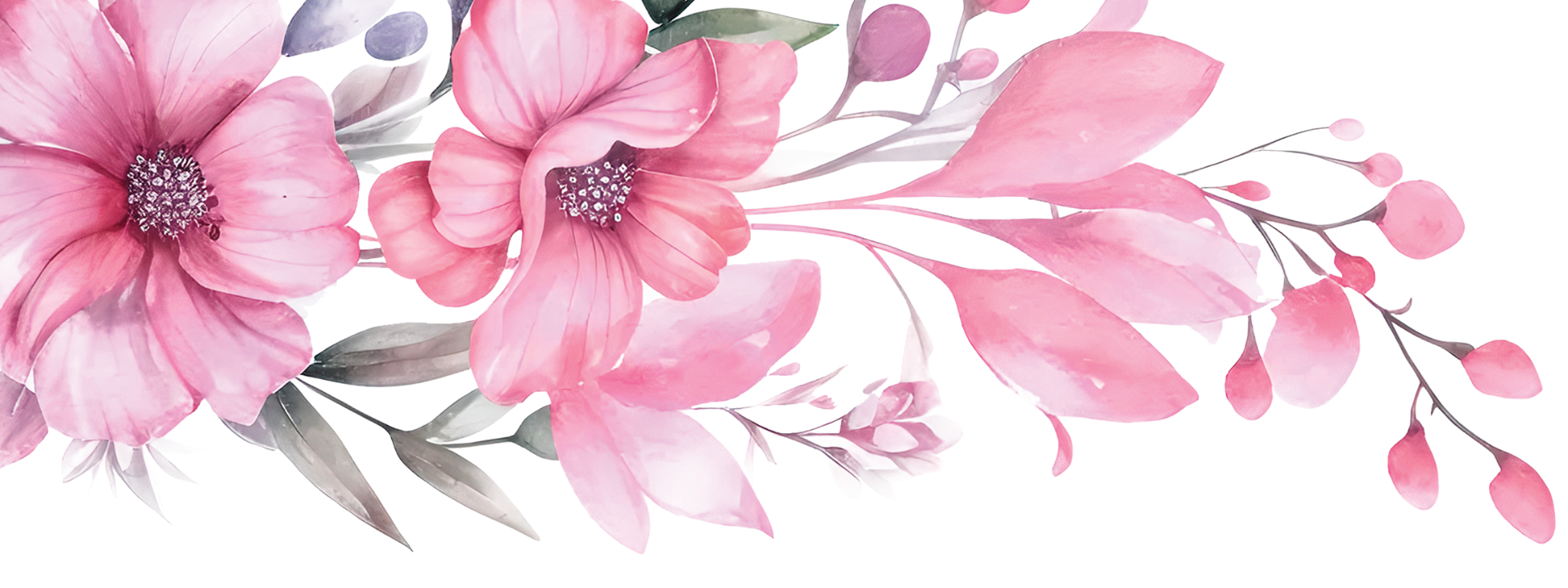 D A N IE L
K L I N G
and
A M A N D A
S I M P S O N
D e a r  f r i e n d s ,  w e  g l a d l y  i n v i t e   y o u  t o 
s h a r e  o u r  h a p p y  m o m e n t  a s  w e  e x c h a n g e  
w e d d i n g  v o w s  a n d  j o i n  o u r  l i v e s  i n  
m a r r i a g e .  W e  w o u l d  l i k e  t o  i n v i t e  y o u  
t o  o u r  w e d d i n g  w h i c h  w i l l  t a k e  p l a c e  i n
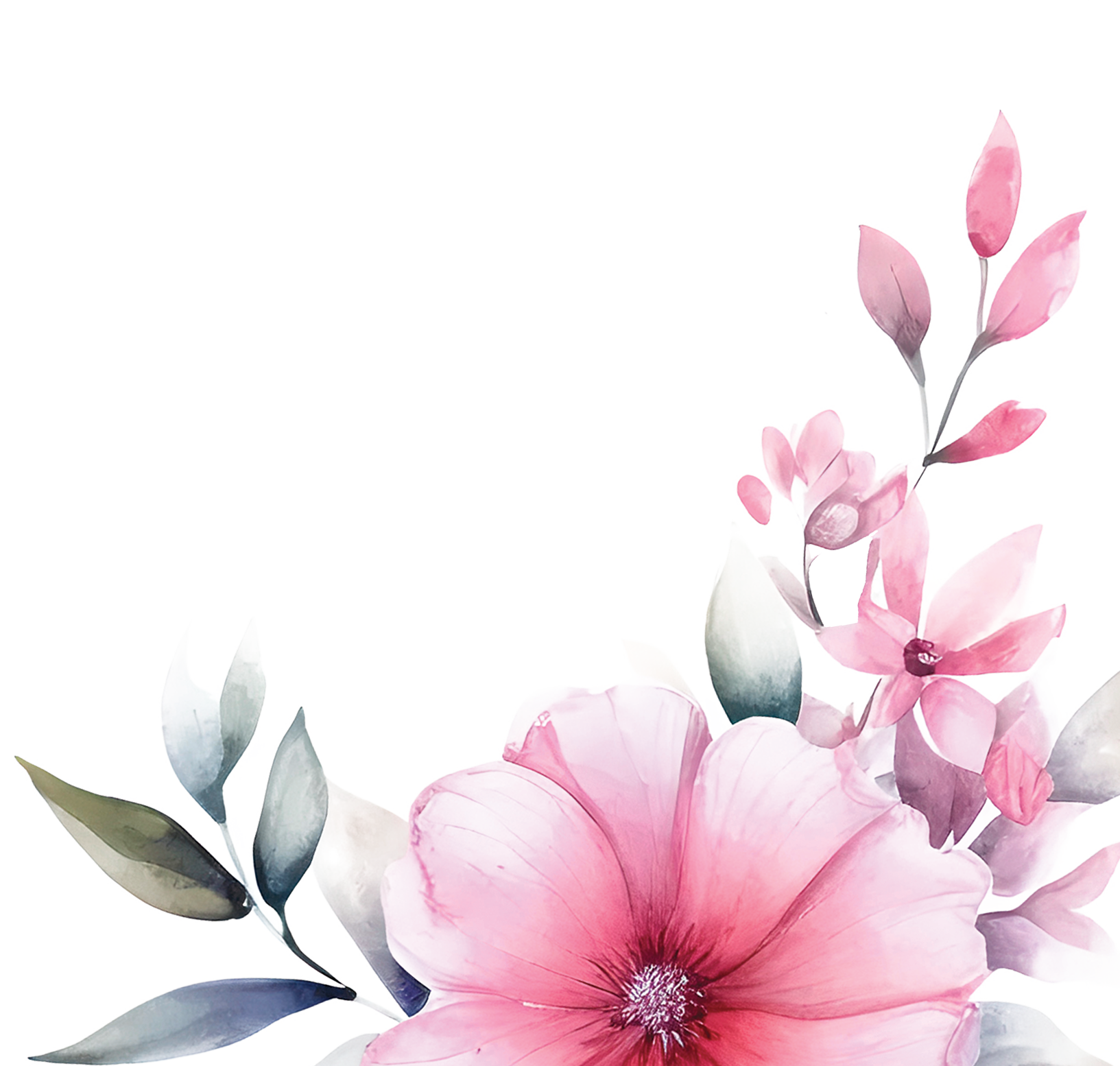 W E D D I N G  H A L L ,  M A L M O .
J U N E  2 5 T H 1 0 A M
Enjoy our wedding!